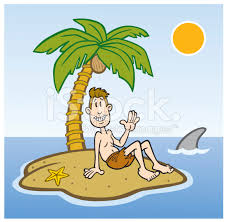 אִי
פורית אברמוב
גִּיל
פורית אברמוב
גִּיר
פורית אברמוב
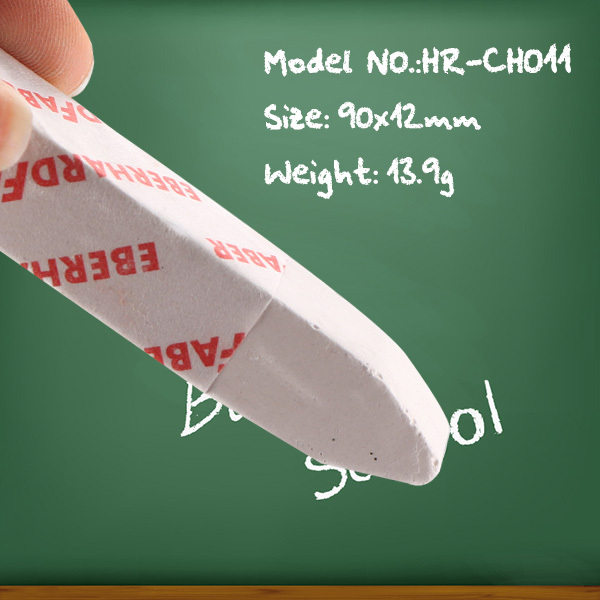 גִּיר
פורית אברמוב
דִּיר
פורית אברמוב
דִּיר
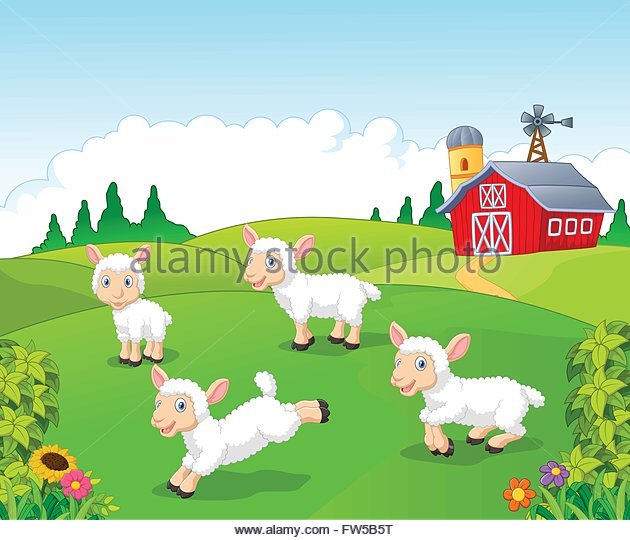 פורית אברמוב
סִיר
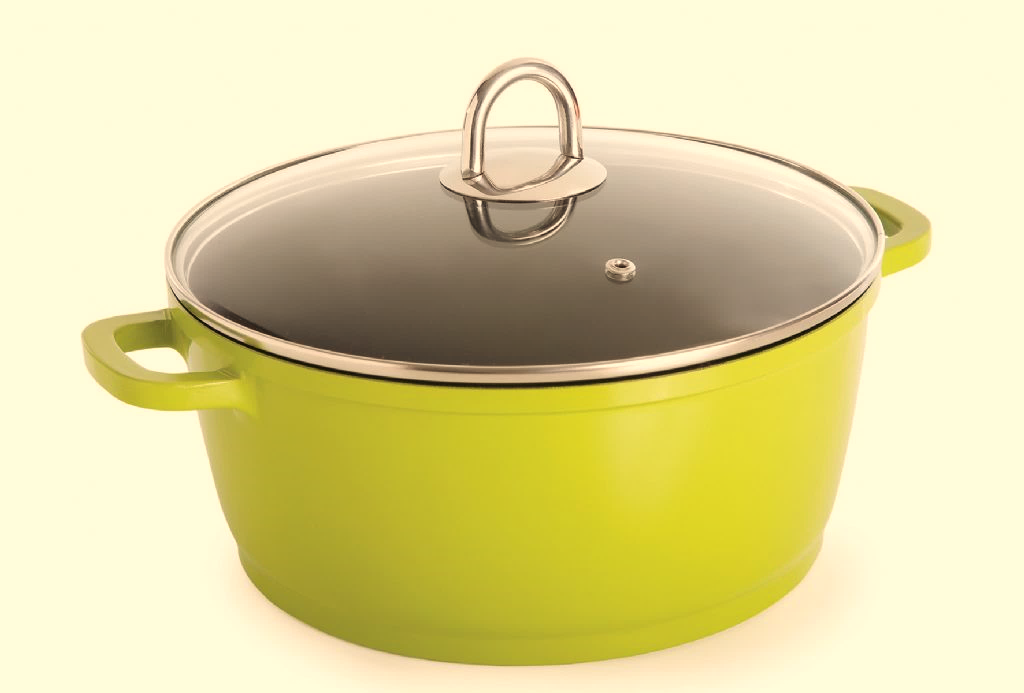 פורית אברמוב
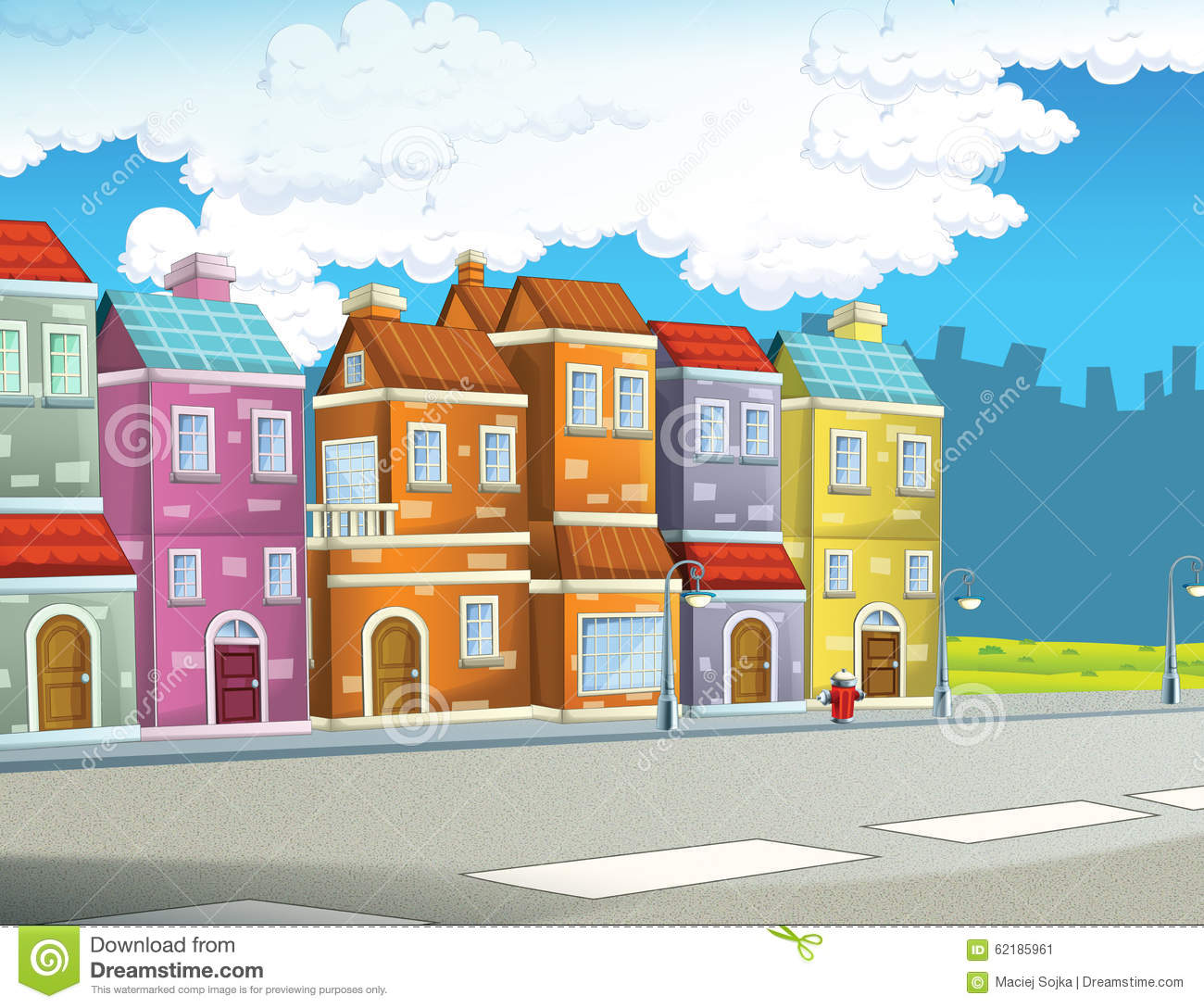 עִיר
פורית אברמוב
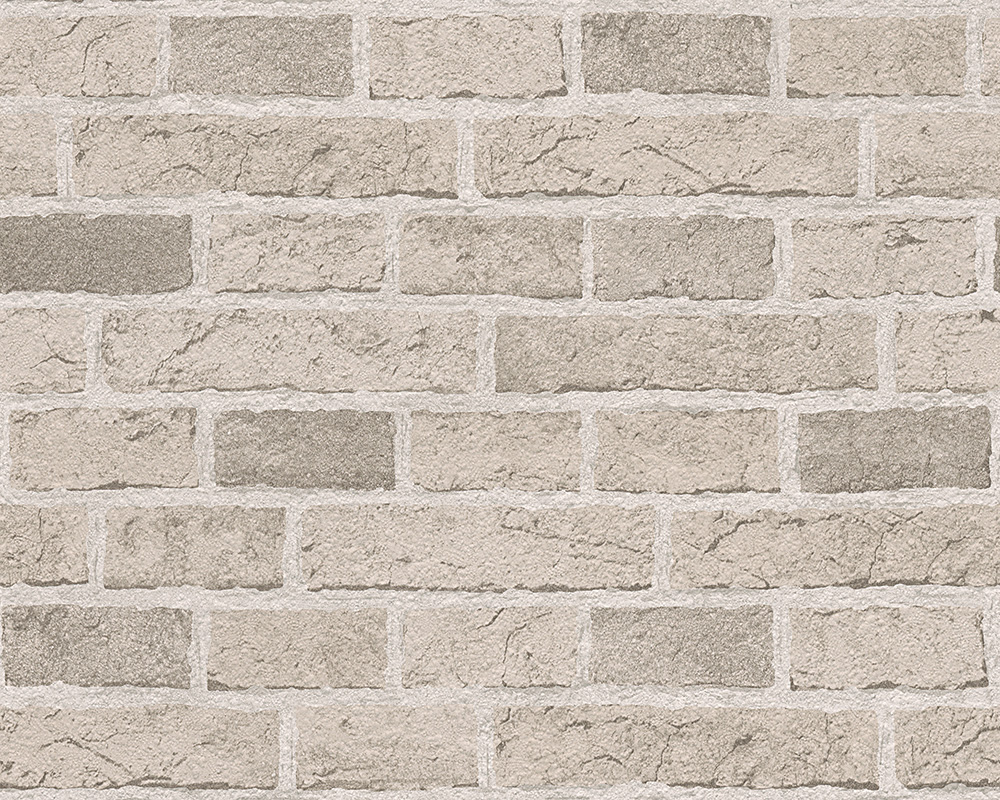 קִיר
פורית אברמוב
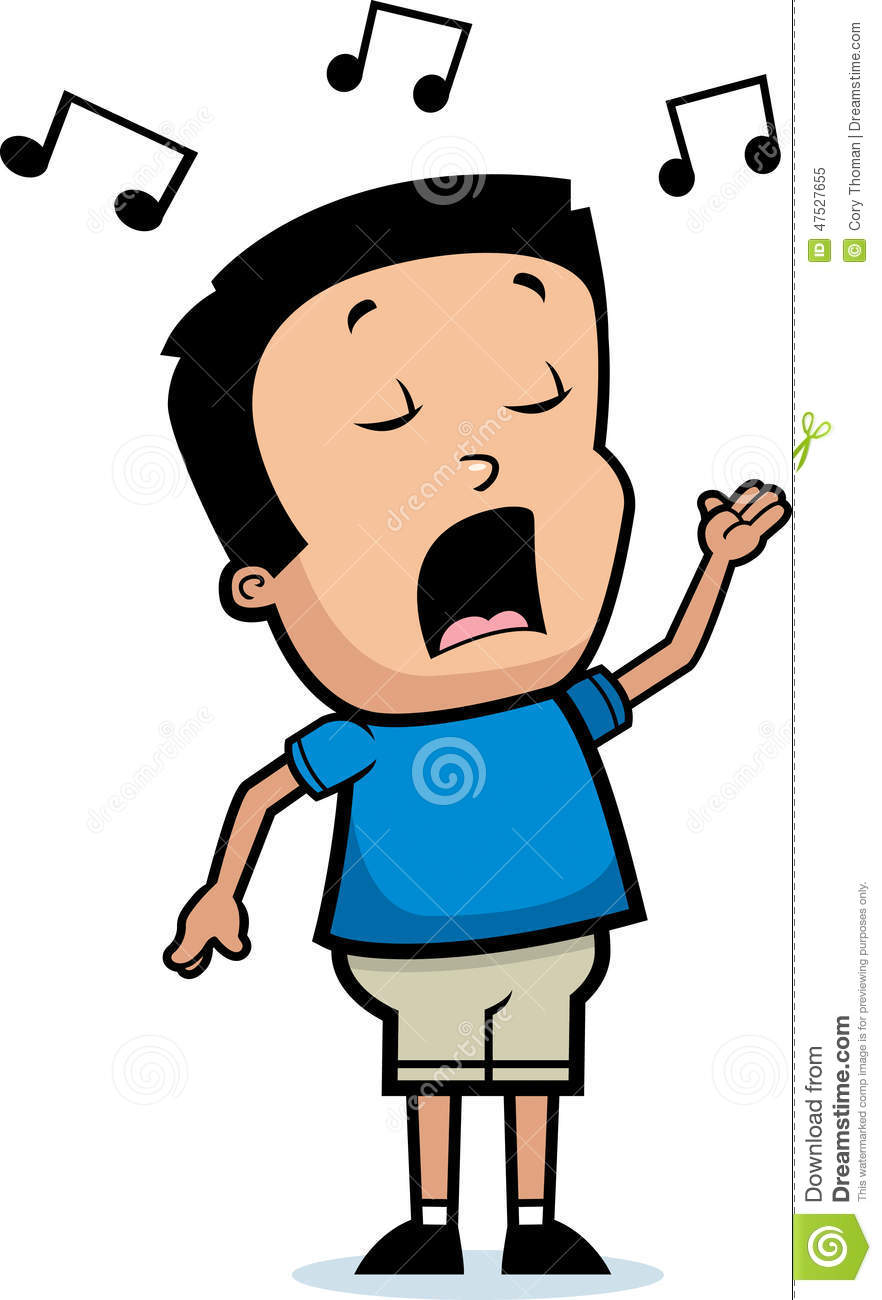 שִׁיר
פורית אברמוב
טִיל
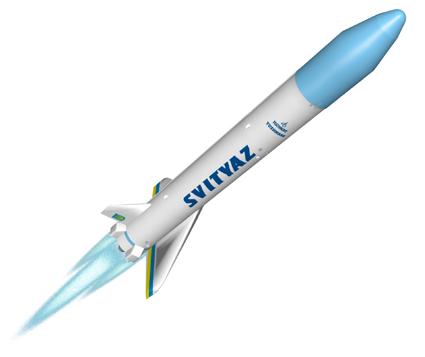 פורית אברמוב
תִּיק
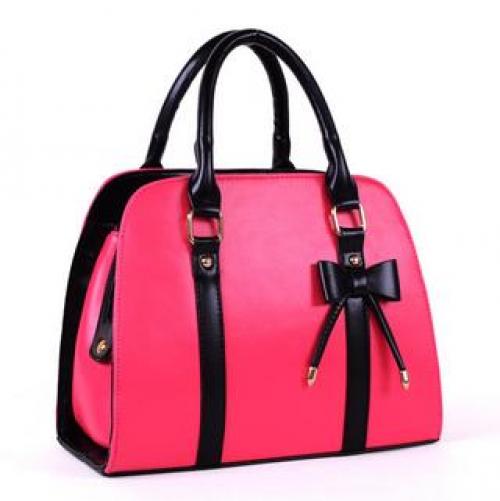 פורית אברמוב